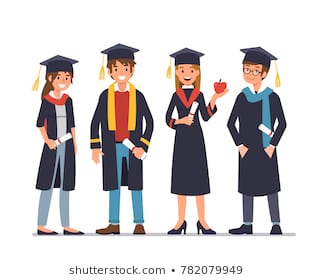 Life after the Leaving CertInformation for Parents
Role of Parents
Parents play a key role in a students decision making 
CAO Form – choices (talking to others re. courses/careers)
Key dates
SUSI
Hear/Dare applications
PLC Courses
Student Options
Third Level Course - CAO course in University/IT
PLC Course
Apprenticeship
Employment
Commonly asked questionWhat is the difference between CAO courses and a PLC course?
CAO
PLC
Generally a higher qualification course (Cert, Diploma, Degree, Masters etc)
Apply through the CAO
Points based
Generally a one or two year course
Apply to fetchcourses.ie
Places allocated on the basis of an interview (some may have additional requirements)
The CAO System
CAO = Central Applications Office
It processes applications to undergraduate courses in Higher Education Institutions.
It deals with Offers and Acceptances.
It does not make decisions on places (min. requirements etc).
CAO online application opened on 5th November 2019.
Until 20th January there is a discounted fee of thirty euro (forty five euro after this date).
Closing date for applications is 1st February 2020.
Online change of mind becomes available on 5th May and closes 1st July 2020.
General Information
Lots of choice available for students
45 3rd level institutions
There are more than 1,200 3rd level Courses
There are 3 types of courses on the NFQ:
Level 6/7 – Diploma/Pass Degree
Level 8	  - Honours Degree
National Framework of Qualifications (NFQ)
Before applying
Students need to research thoroughly - course requirements, contents, duration, work experience, qualification, progression etc.
Students can research by:
Talking to the Guidance Counsellor and other teachers
College Websites/Prospectus’
www.cao.ie
www.careersportal.ie
www.qualifax.ie
Visit Open Days
Telephone Colleges
Talk to parents/current students etc
CAO Course Choices
There are 2 Course Choice Lists:
Level 6/7and Level 8
10 selections can be made in each list.
It is very important that course choices are placed in genuine order of preference.
Choices are made using a course code:
E.g. Law and Accounting in University of Limerick is LM 020.
Level 8 choices do not affect Level 6/7 choices.
It is possible to receive an offer from both lists.
Only one offer can be accepted in August.
There are usually three rounds of offers.
Restricted Courses
Don’t forget certain courses must be applied for in the first round.
These are courses that need a portfolio or interview as well as points. E.g. Music, Art, etc.
All the information is on the University/Colleges websites.
Common Points Scale
LCVP - POINTS
Adding up the points(Add the 6 highest scores)
Important Information
If a student has an exemption from Irish and/or a third language they must complete an NUI Exemption Form to ensure that they meet the entry requirements of UCD, UCC, NUI Maynooth and NUI Galway and other NUI Colleges
Visit www.accesscollege.ie for further information
SUSI (Student Universal Support Ireland) is Ireland’s national awarding authority for all higher and further education grants
SUSI offers funding for eligible students in approved full-time third –level education in Ireland and also in some cases funding for students studying outside the state.
To see if you are eligible for a SUSI grant visit SUSI.ie and click on eligibility reckoner
If you think that your son/daughter may be eligible for a SUSI grant, when filling out the CAO form make sure to click the box beside SUSI in the grant section
Making an Application
Students can apply by post (request a form)or online.
Students can only make one application.
Students must apply before 1st February 2020 (thirty euro before 20th Jan, forty five euro after this date).
Restricted courses must be applied for by 1st February.
A new email account could be activated just in case important CAO information goes into spam folder or alternatively you can add an email address to your email provider to avoid this.
Students must then create an application account, log in and enter details.
Keep record of log in details.
Always keep proof of application, print online documentation or obtain a certificate of post.
Students must fill out both course lists in GENUINE ORDER OF PREFERENCE.
Change of Mind
A Change of Mind Form comes with the Statement of Application Record.
Once a student has registered with the CAO they can change their course choices online or by post.
There are no limit to the amount of changes a student wishes to make.
A students final decision has to be made by the 1st July 2020.
After Making an Application
If making an application by post students will receive CAO number and State of Course Choices by post, check this carefully.
If making an application online students will receive CAO number online and use ‘My Application’ to check their application details.
Some students may be called for extra assessments (interviews/musical performance etc) for restricted courses.
Students will receive a statement of application record – check details carefully.
Change of mind facility becomes available – use carefully especially after exams.
Leaving Cert Results are sent to CAO.
Places are allocated and offered by post and online.
Students accept, reject or defer offered places.
Further rounds of offers are made until all the course places have been filled.
Allocation of College Places
The same procedure takes place for both lists on the form, therefore in August students may get 2 offers, an offer from Level 8 courses and an offer from Level 6/7 courses. However students may only accept ONE course.
Students must think carefully about not accepting one of these offers as they may not receive any further offers in subsequent rounds.
Regardless of whether or not students accept or reject a course in round 1, they may still be offered a higher preference course in subsequent rounds if they become entitled to one.
Summary
Research courses thoroughly.
Apply by January 20th 2020 to avail of thirty euro fee.
Set up a separate email account/Add email address to current email provider so CAO correspondence does not go into SPAM folder.
Apply online.
Pay by debit/credit card.
Put courses in genuine order of preference.
Obtain/Retain proof of application.
Be careful with change of mind (especially after LC Exams).
PLC Courses – What are they?
PLC – Post Leaving Certificate Courses are generally one and two year courses that lead to the Common Award System qualification which can offer an alternative route in third level education or direct entry to employment.
They allow students to study a programme they have expressed an interest in while also providing links to higher and further education.
These courses have a strong vocational element and all have a work experience component e.g. Nursing studies.
WHY DO A PLC COURSE?
There are smaller classes than Universities/Colleges.
Students have access to a good support system.
It’s a cheaper option than doing the wrong University course.
There are a wide diversity of course choices.
These courses are only one or two years long with a certificate on completion.
Students gain confidence and maturity.
PLC courses take place here within Tipperary ETB, St. Ailbes, Clonmel and Thurles all run courses (Please note these may change from year to year)
Applying to do a PLC course
Colleges of Further Education are not part of the CAO system, students apply to do a PLC through fetchcourses.ie 
Each college has their own open days
Pre nursing courses and pre university science courses are among those that fill up quickly so early application is advised
An interview along with a school reference is required
Interview usually begin in March (check fetchcourses.ie)